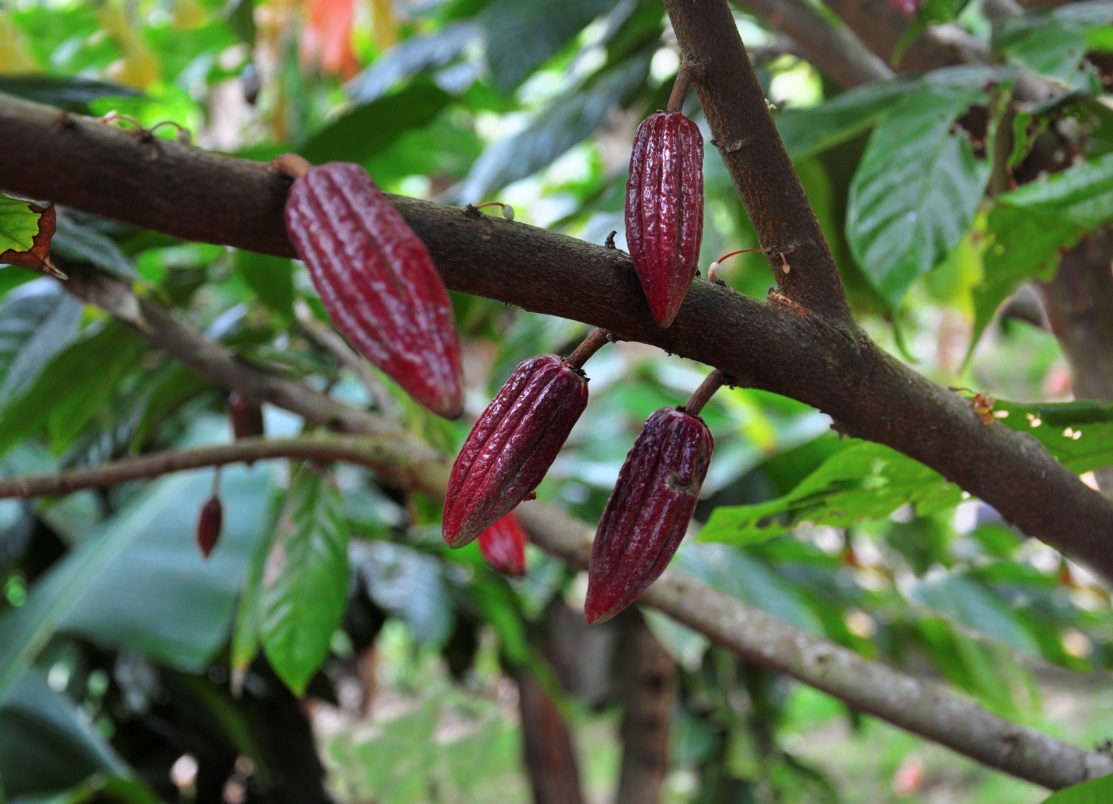 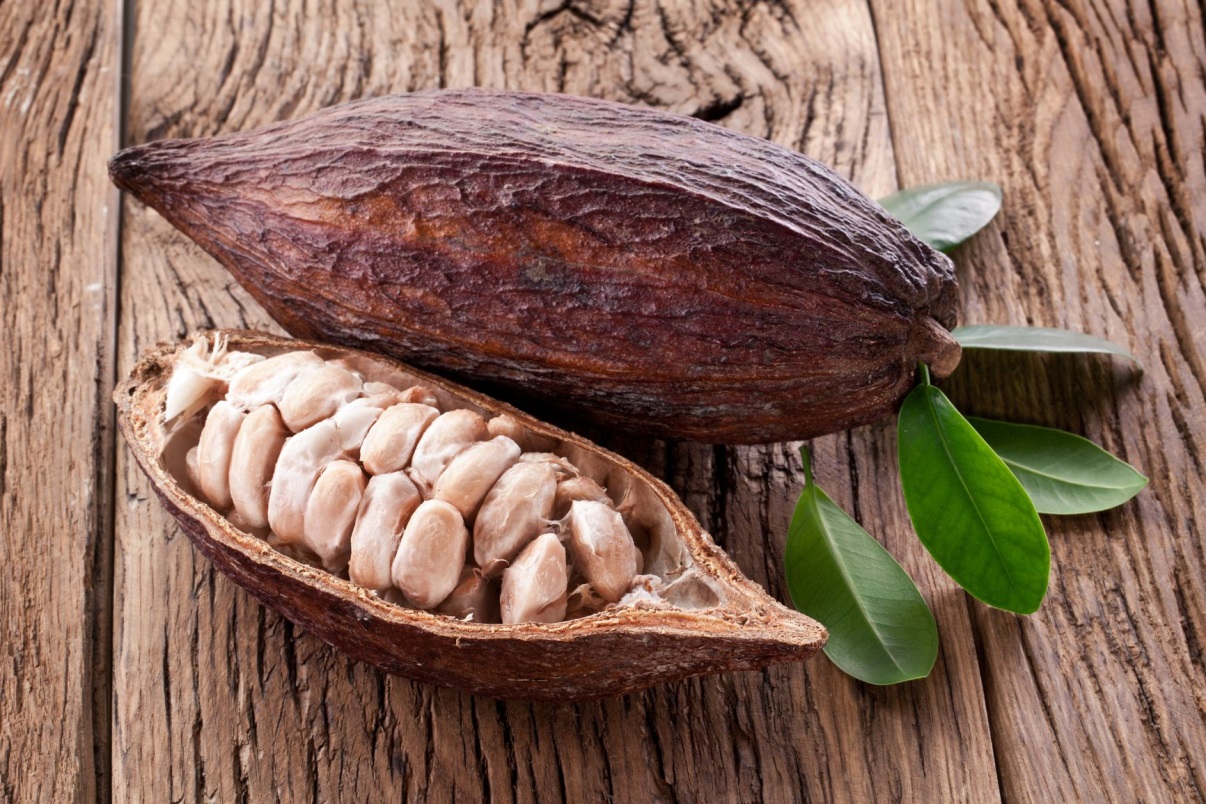 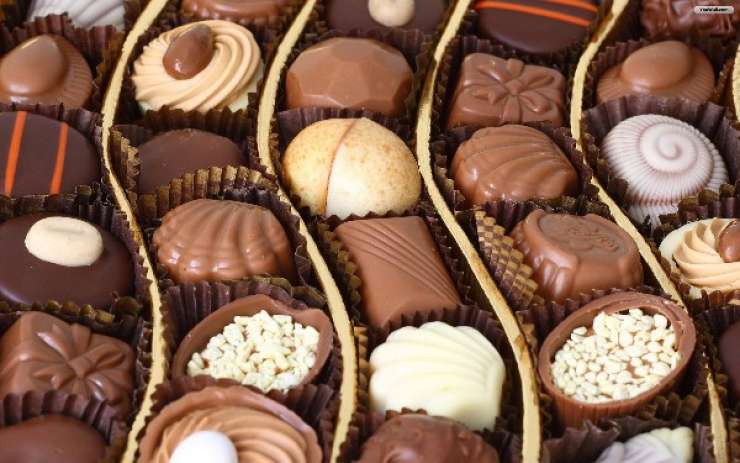 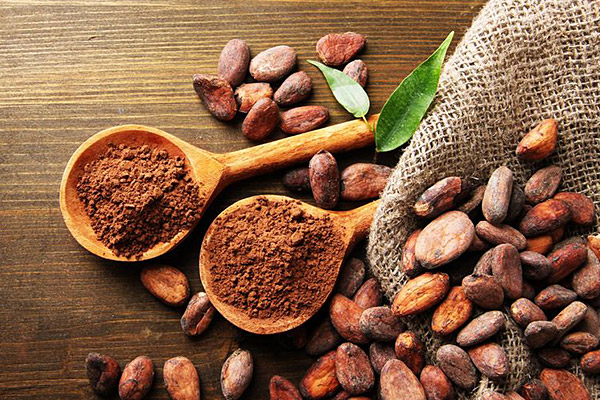 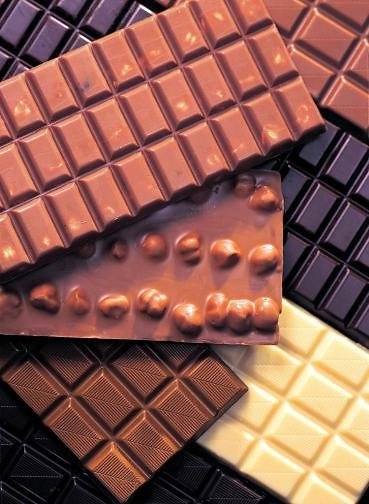 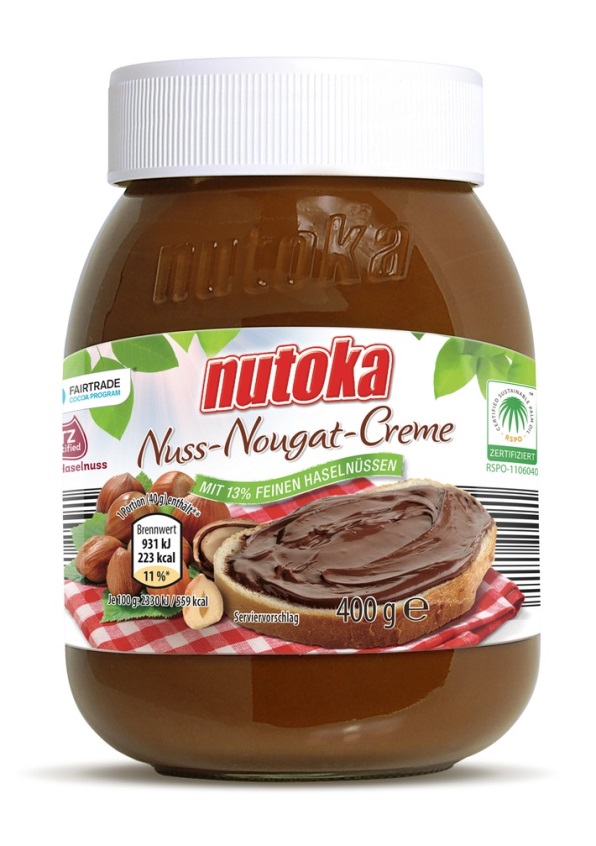 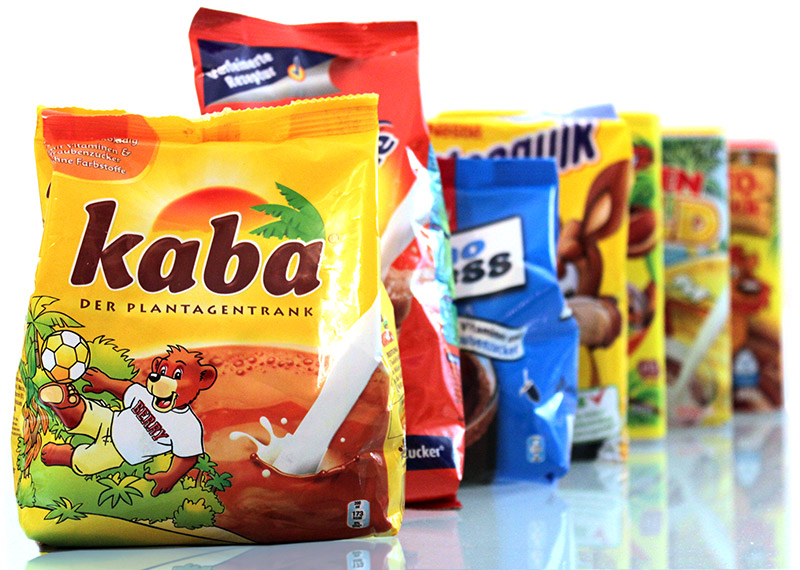 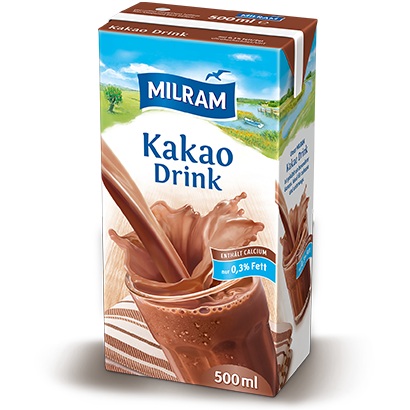 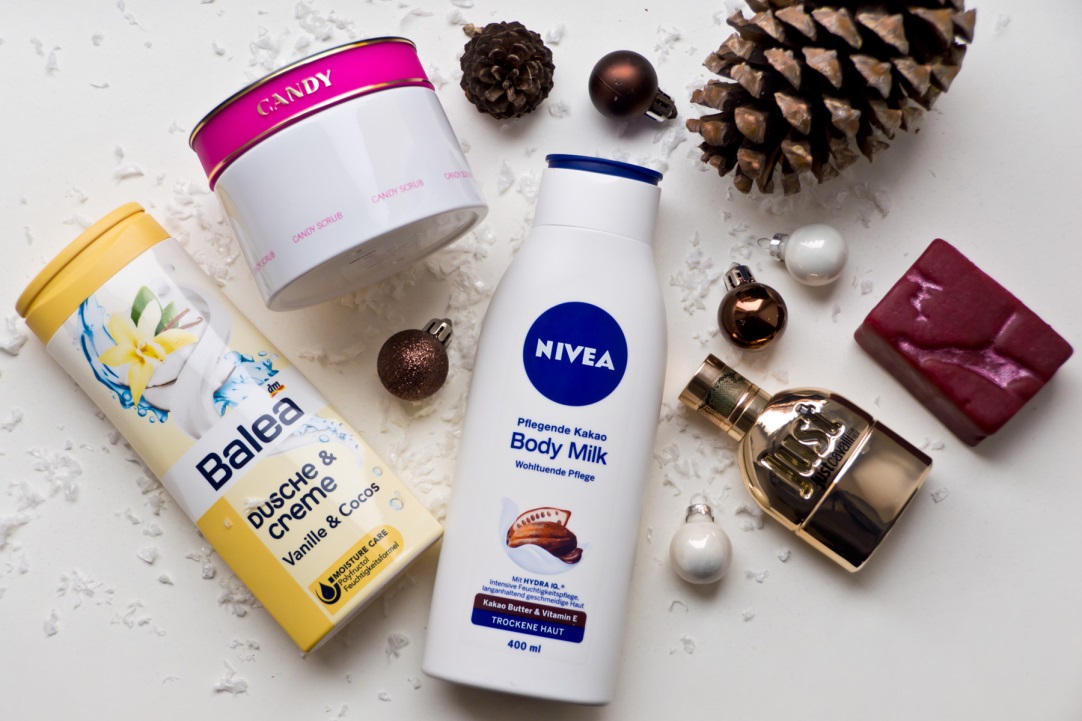 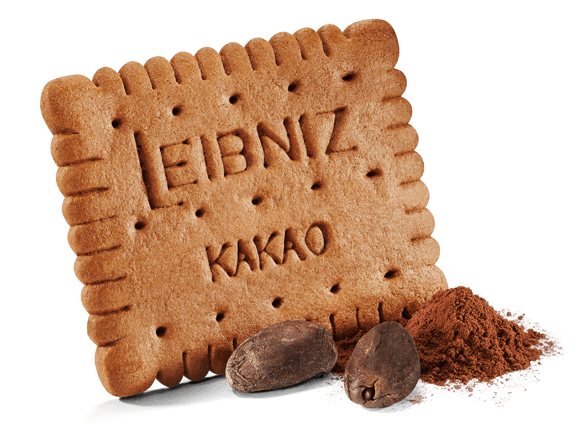 Eine normale Tafel Schokolade kostet ca. 80 Cent.
Davon gehen…
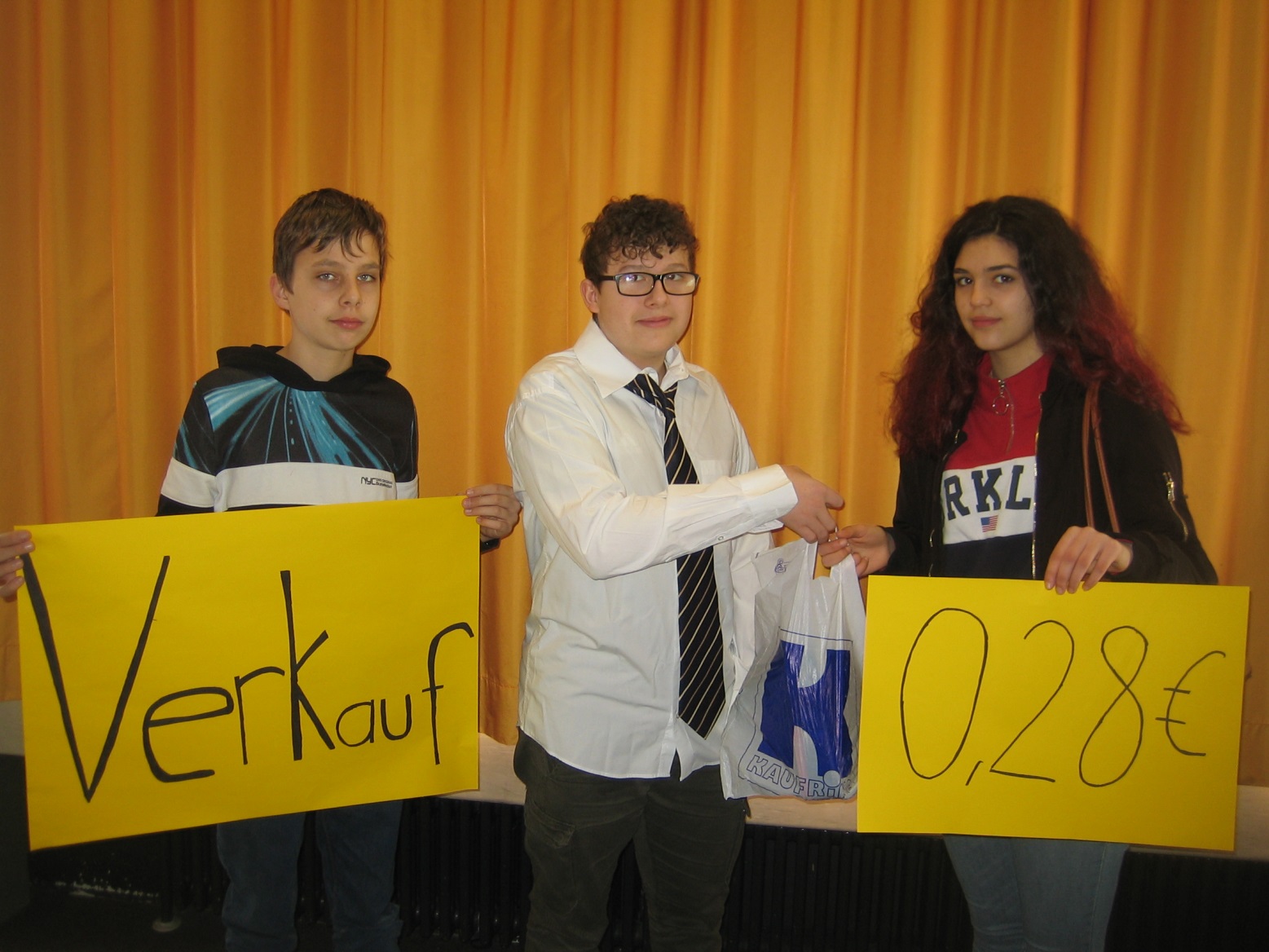 … 28 Cent an die Supermärkte.
Eine normale Tafel Schokolade kostet ca. 80 Cent.
Davon gehen…
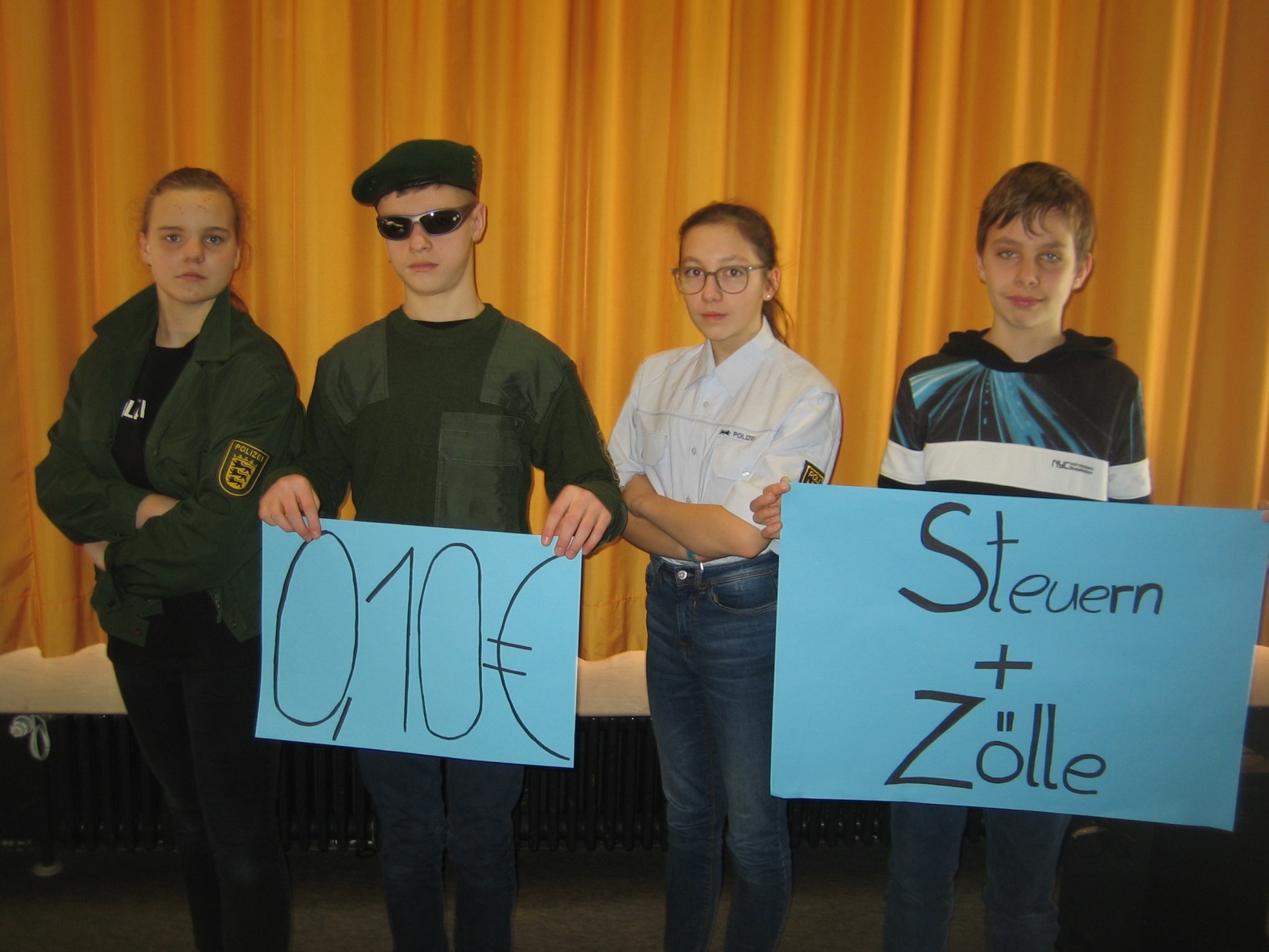 … 10 Cent an Steuern und Zölle.
Eine normale Tafel Schokolade kostet ca. 80 Cent.
Davon gehen…
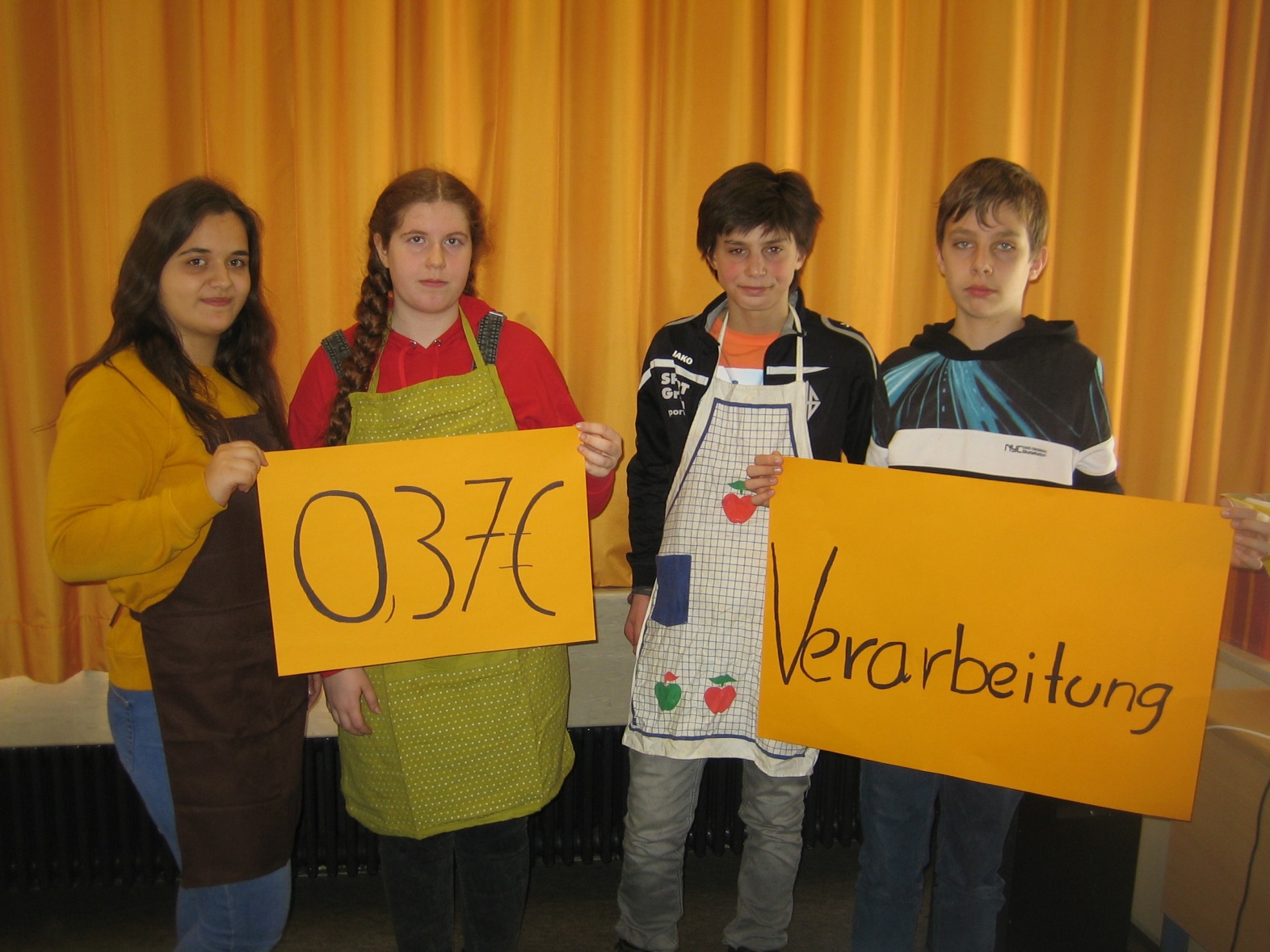 … 37 Cent an die Verarbeitung.
Eine normale Tafel Schokolade kostet ca. 80 Cent.
Davon gehen…
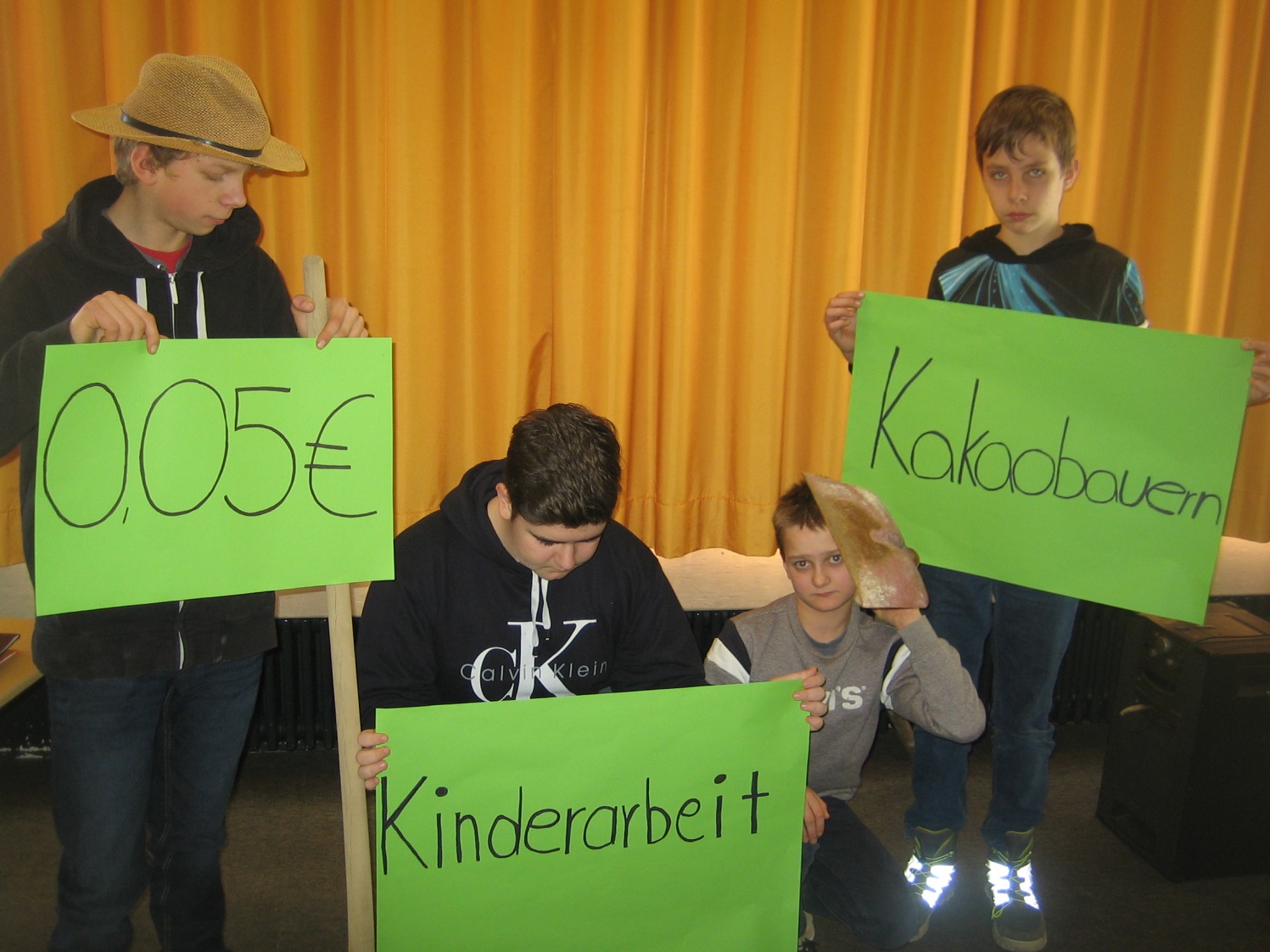 … 5 Cent an die Kakaobauern, von denen viele Kinder sind.
Eine fair gehandelte Tafel Schokolade kostet ca. 1,50€.
Davon gehen…
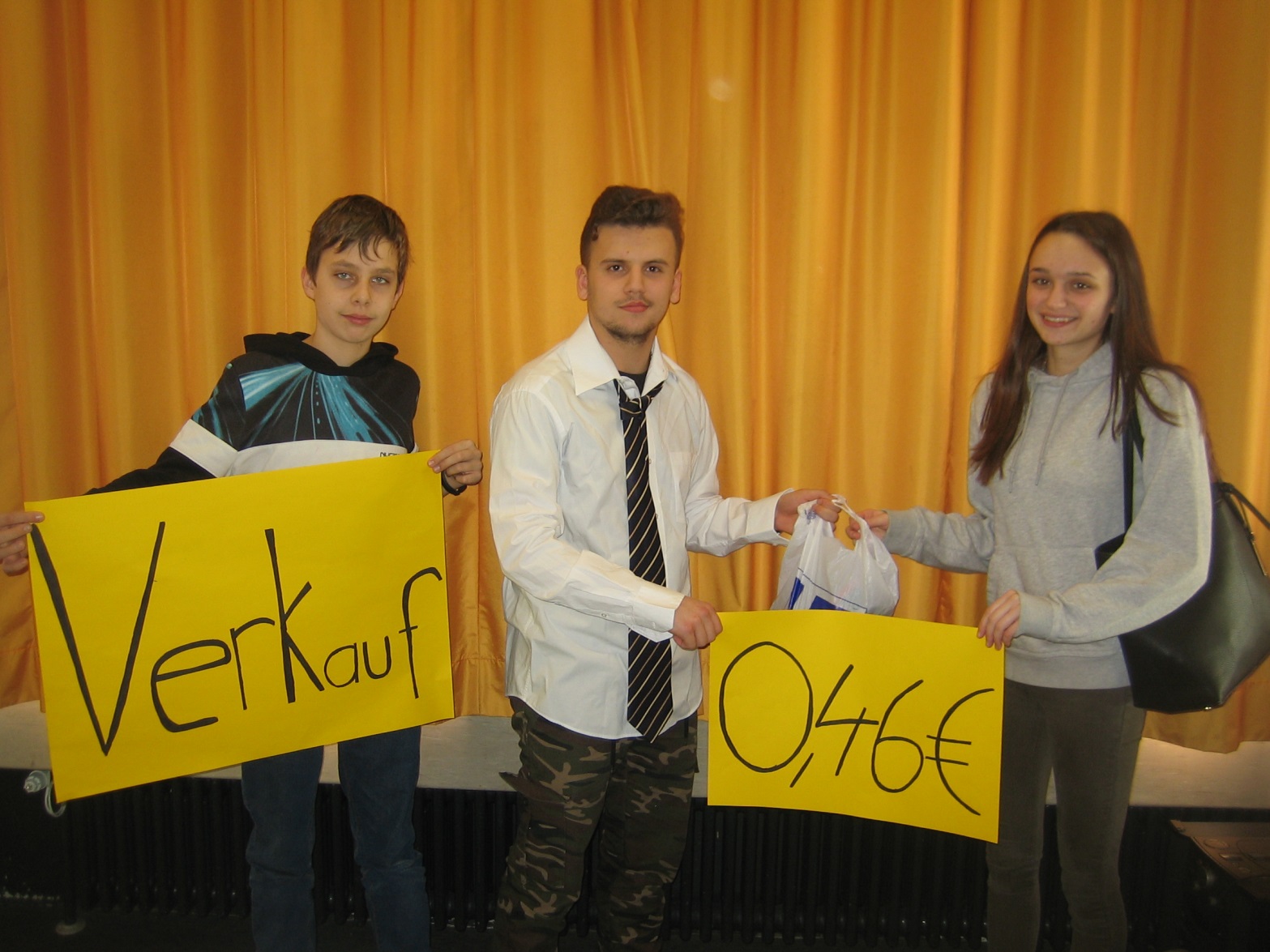 … 46 Cent an die Supermärkte.
Eine fair gehandelte Tafel Schokolade kostet ca. 1,50€.
Davon gehen…
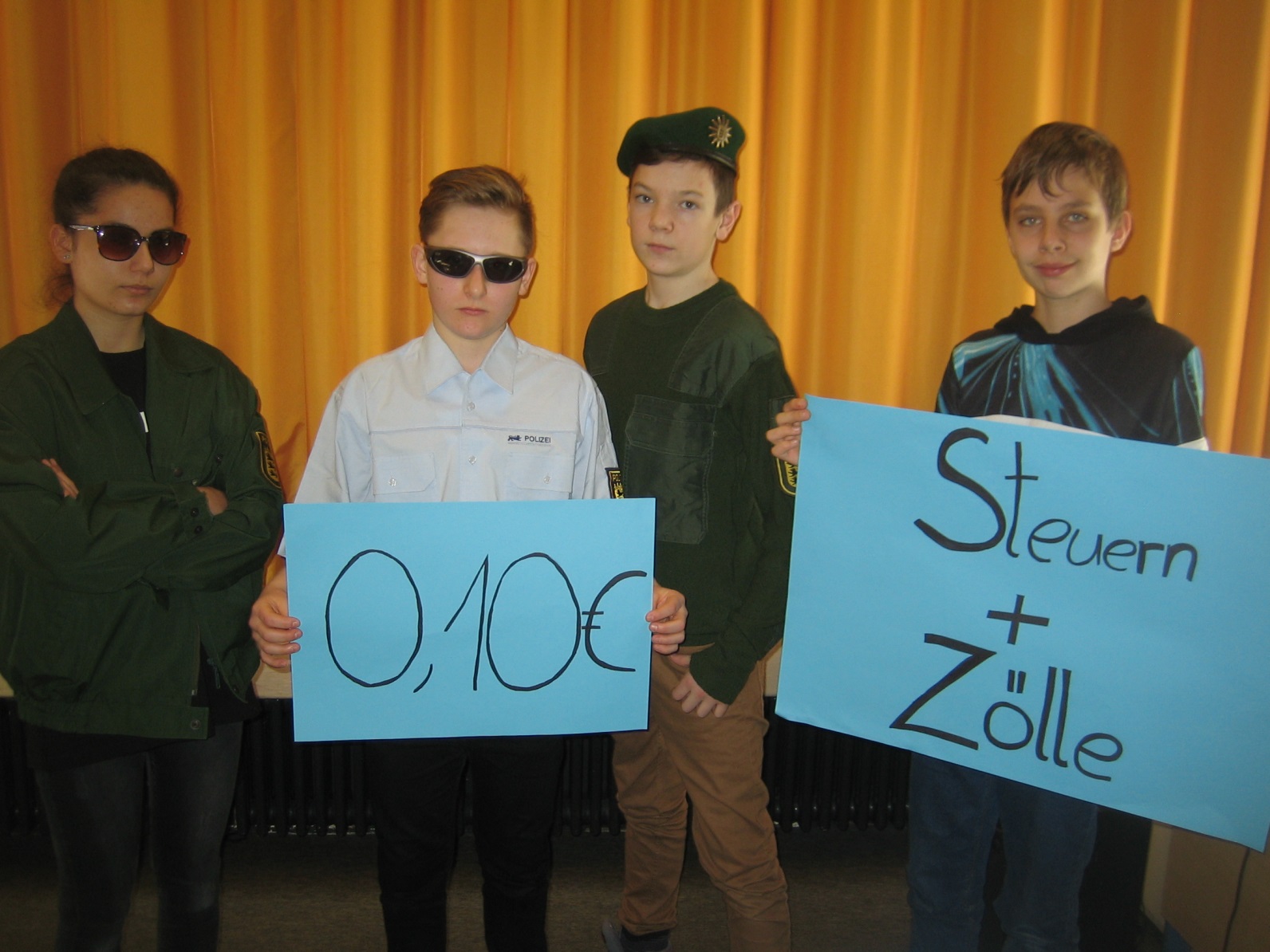 … 10 Cent an Steuern und Zölle.
Eine fair gehandelte Tafel Schokolade kostet ca. 1,50€.
Davon gehen…
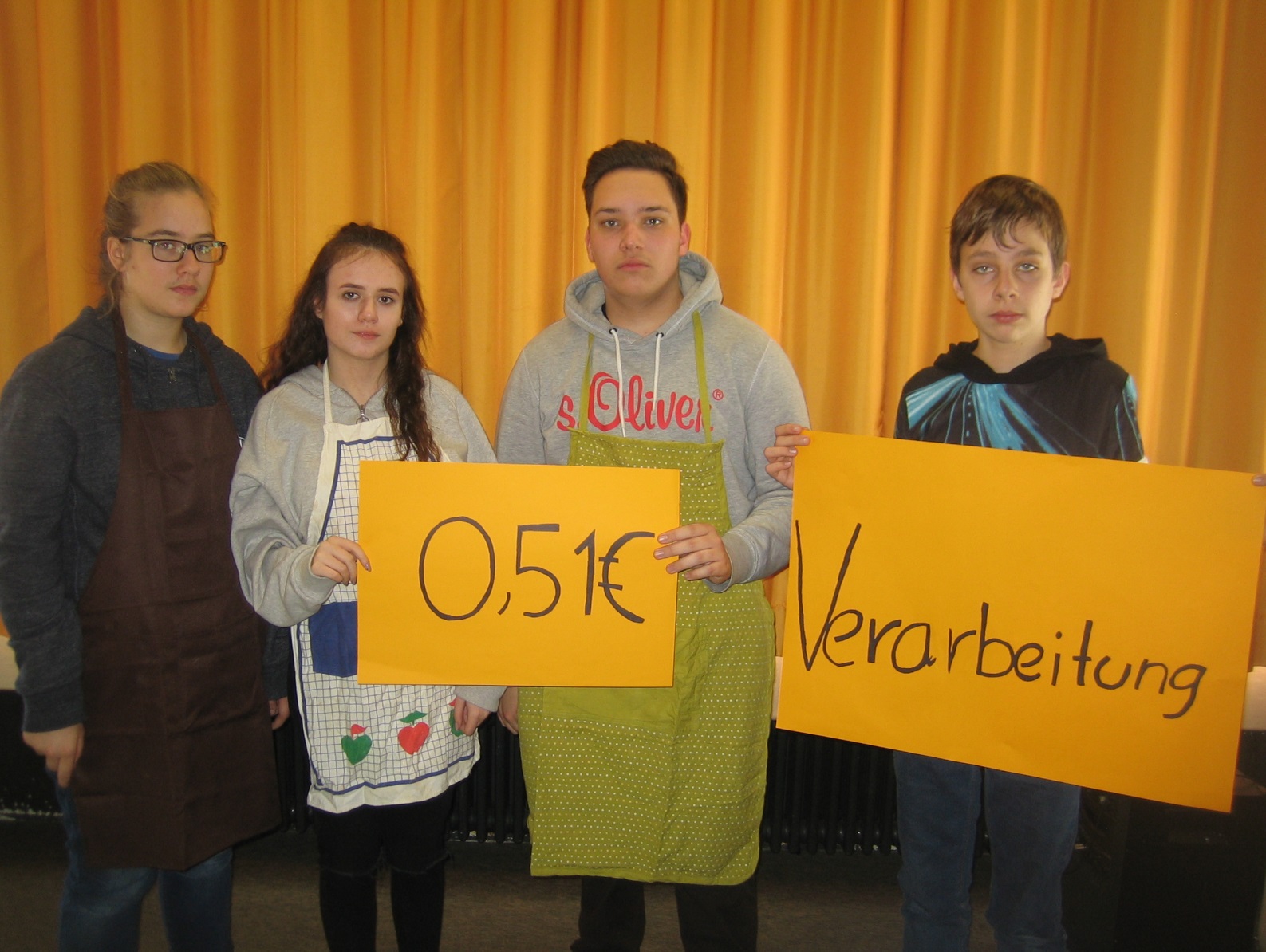 … 51 Cent an die Verarbeitung.
Eine fair gehandelte Tafel Schokolade kostet ca. 1,50€.
Davon gehen…
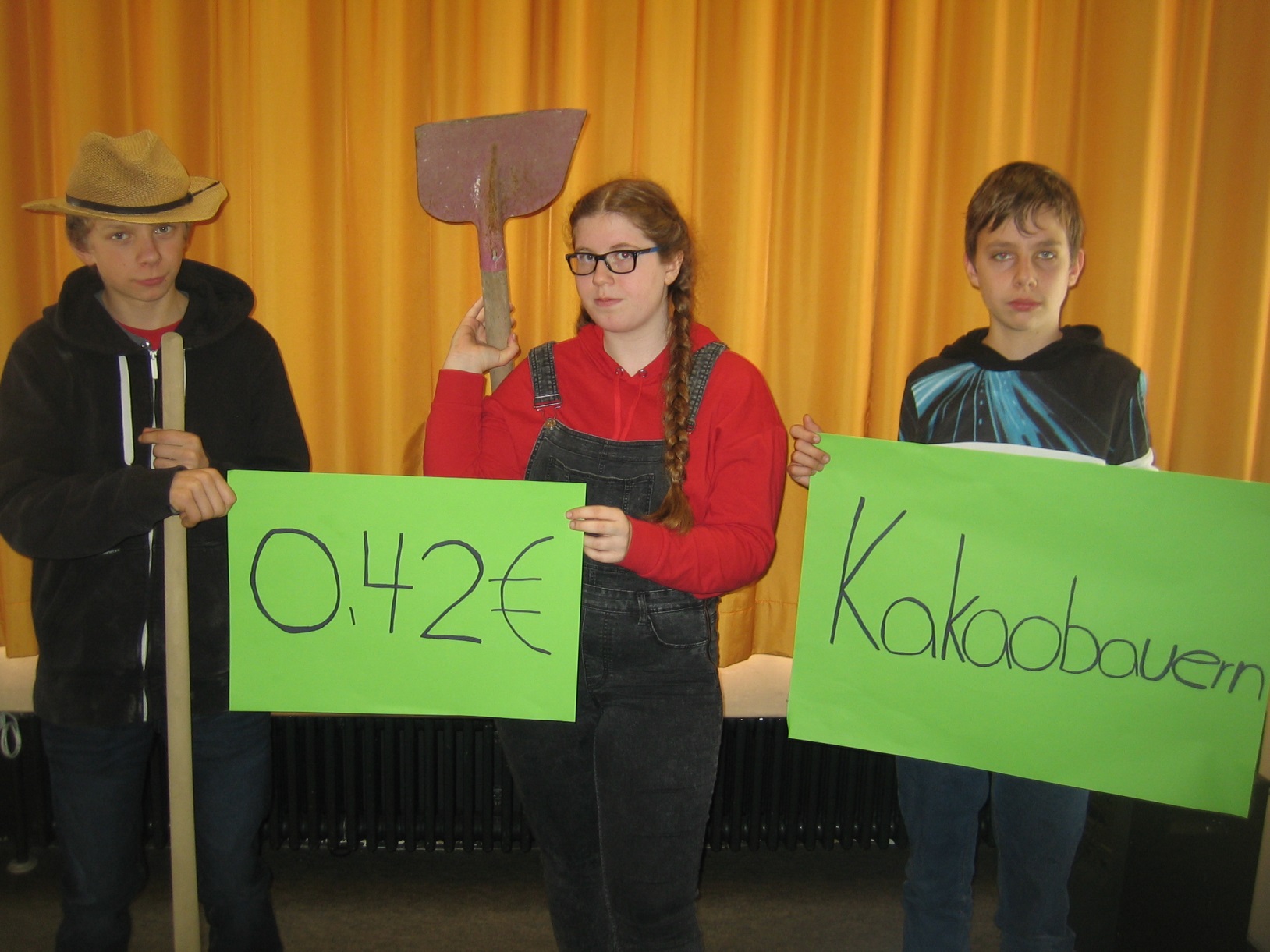 … 42 Cent an die Kakaobauern.
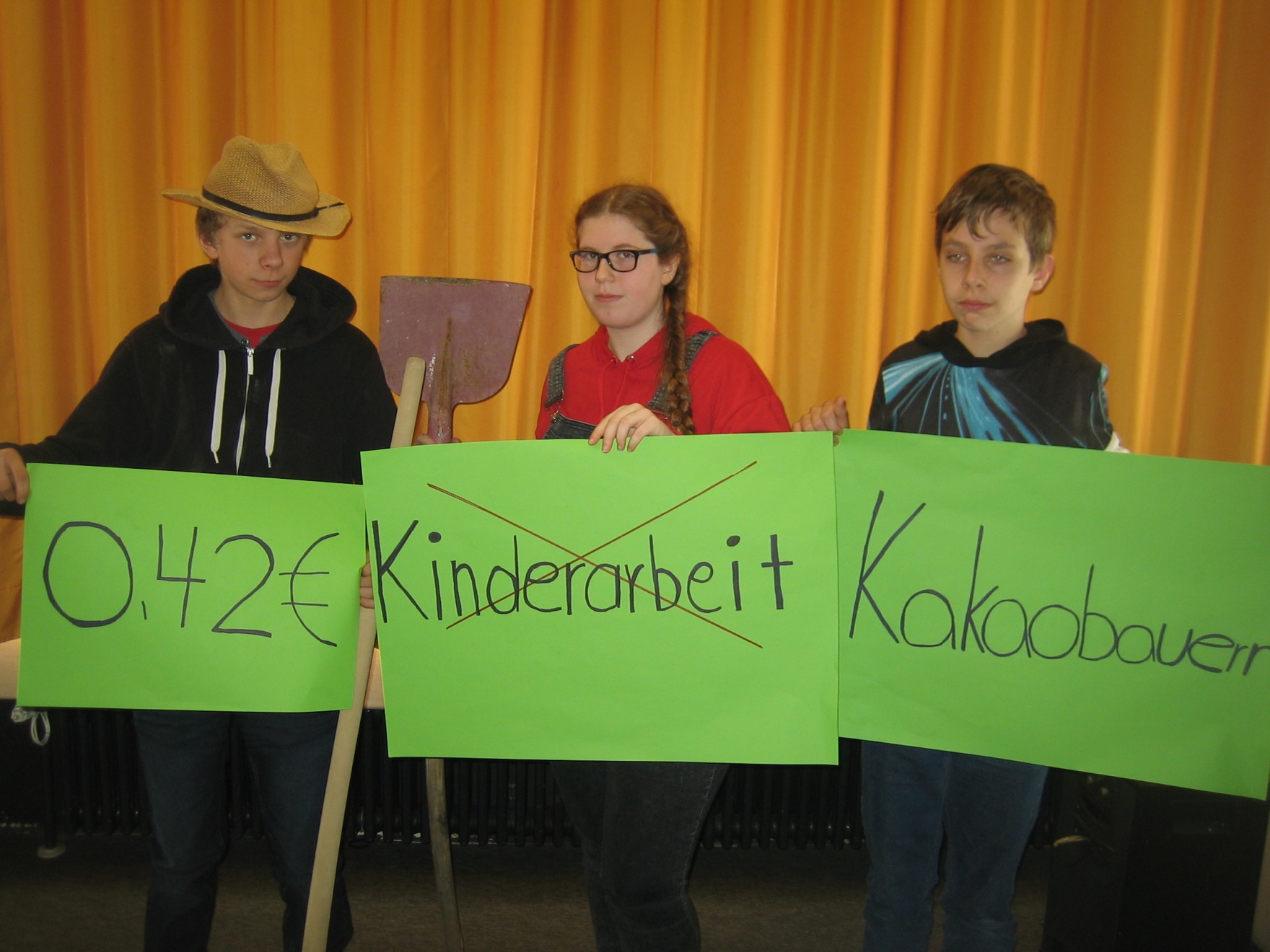 Für die Produktion einer fair gehandelten Tafel Schokolade dürfen keine Kinder gearbeitet haben!